Fig. 4 Results of spatial autocorrelation analysis of individuals in the Sierra Nevada based on multilocus ...
J Mammal, Volume 90, Issue 5, 15 October 2009, Pages 1066–1074, https://doi.org/10.1644/08-MAMM-A-193.1
The content of this slide may be subject to copyright: please see the slide notes for details.
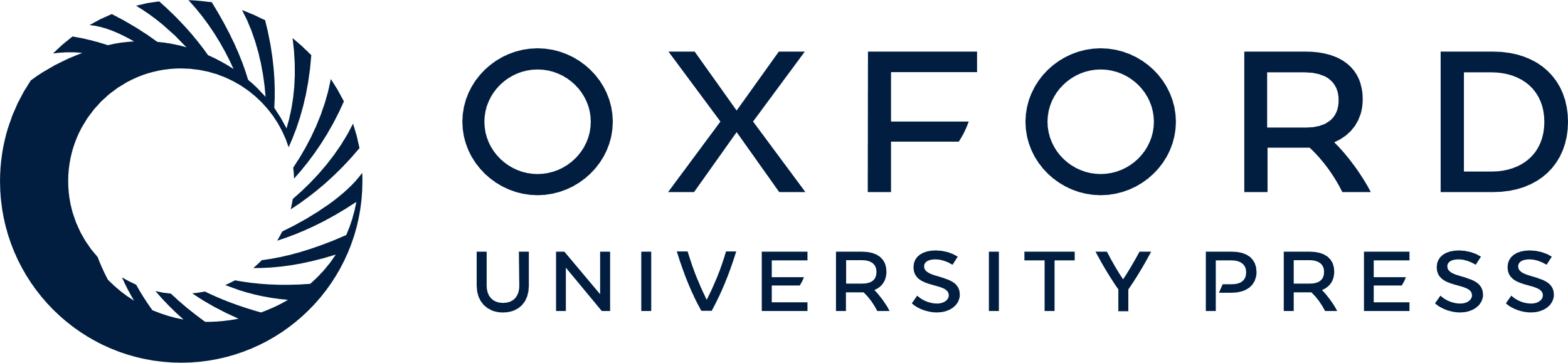 [Speaker Notes: Fig. 4 Results of spatial autocorrelation analysis of individuals in the Sierra Nevada based on multilocus genotypes. Distances classes (10) are given on the x-axis between 0 and 826 km, and pairwise genetic distance (Ay) are given on the y-axis. The horizontal line indicates average genetic distance for the observed data set. Values above the horizontal line suggest correlation between distance class and genetic distance.


Unless provided in the caption above, the following copyright applies to the content of this slide: © 2009 American Society of Mammalogists]